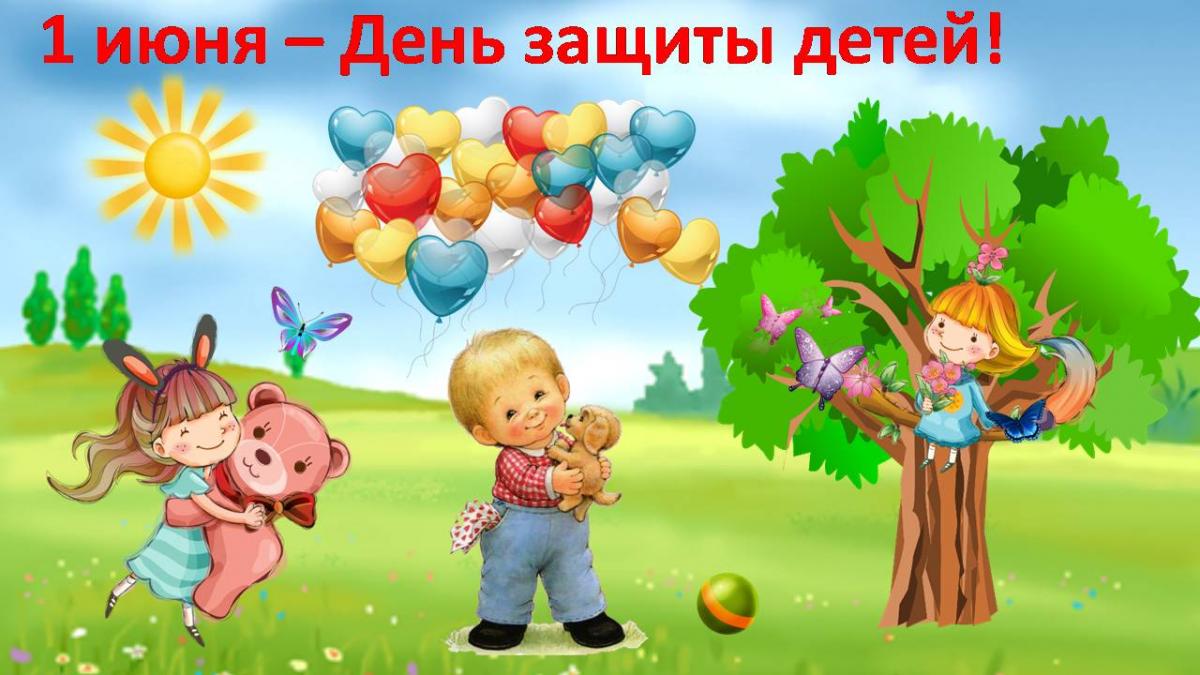 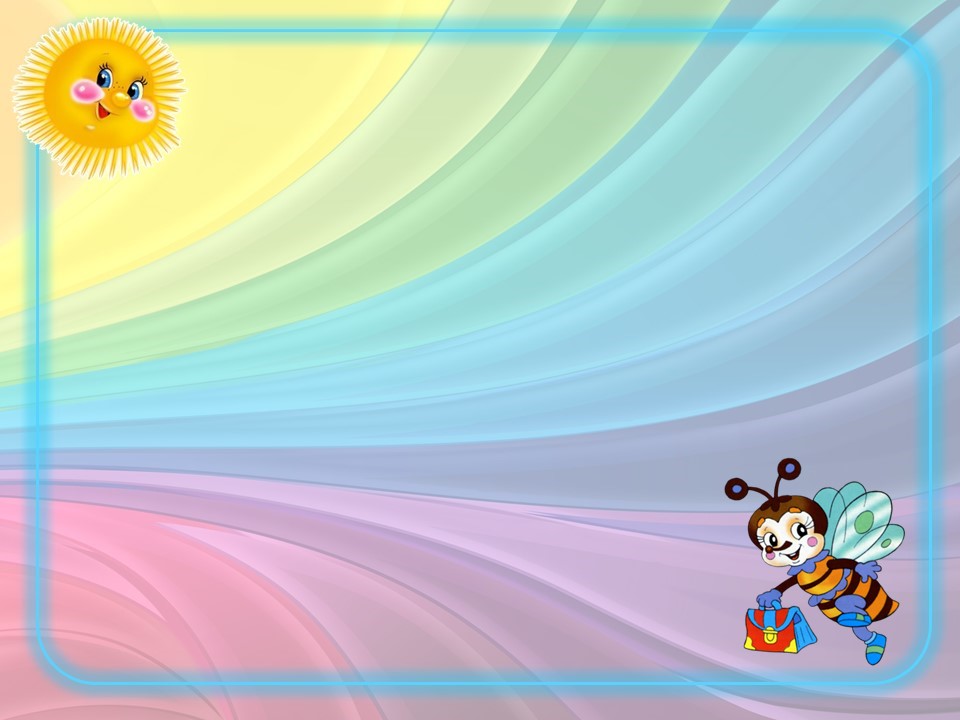 День защиты детей, который волею судьбы совпал с первым днём лета — это не просто приход тепла, но и  возможность для отличного отдыха и веселья. В этот день в нашей группе прошло  замечательное развлечение на улице. Клоунессы создали настоящий весёлый праздник.
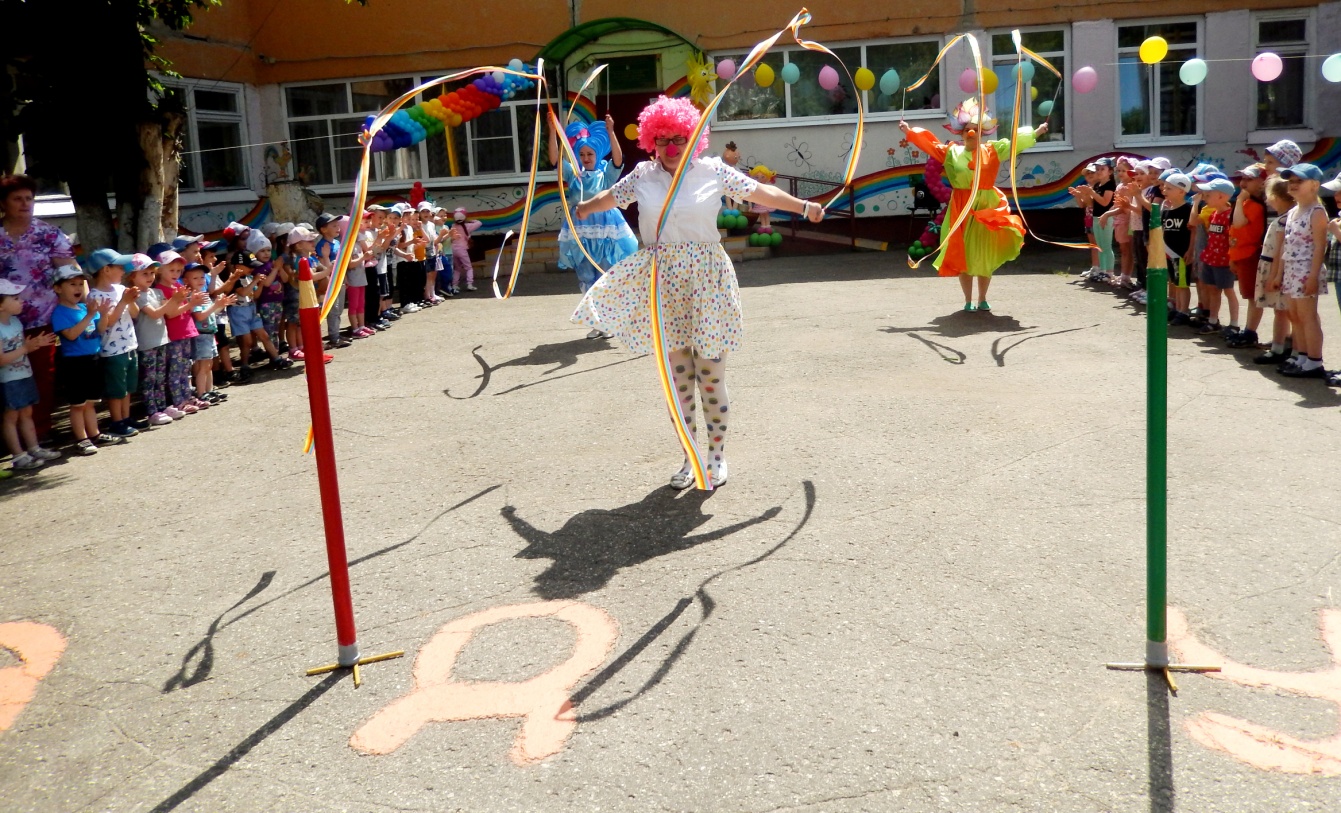 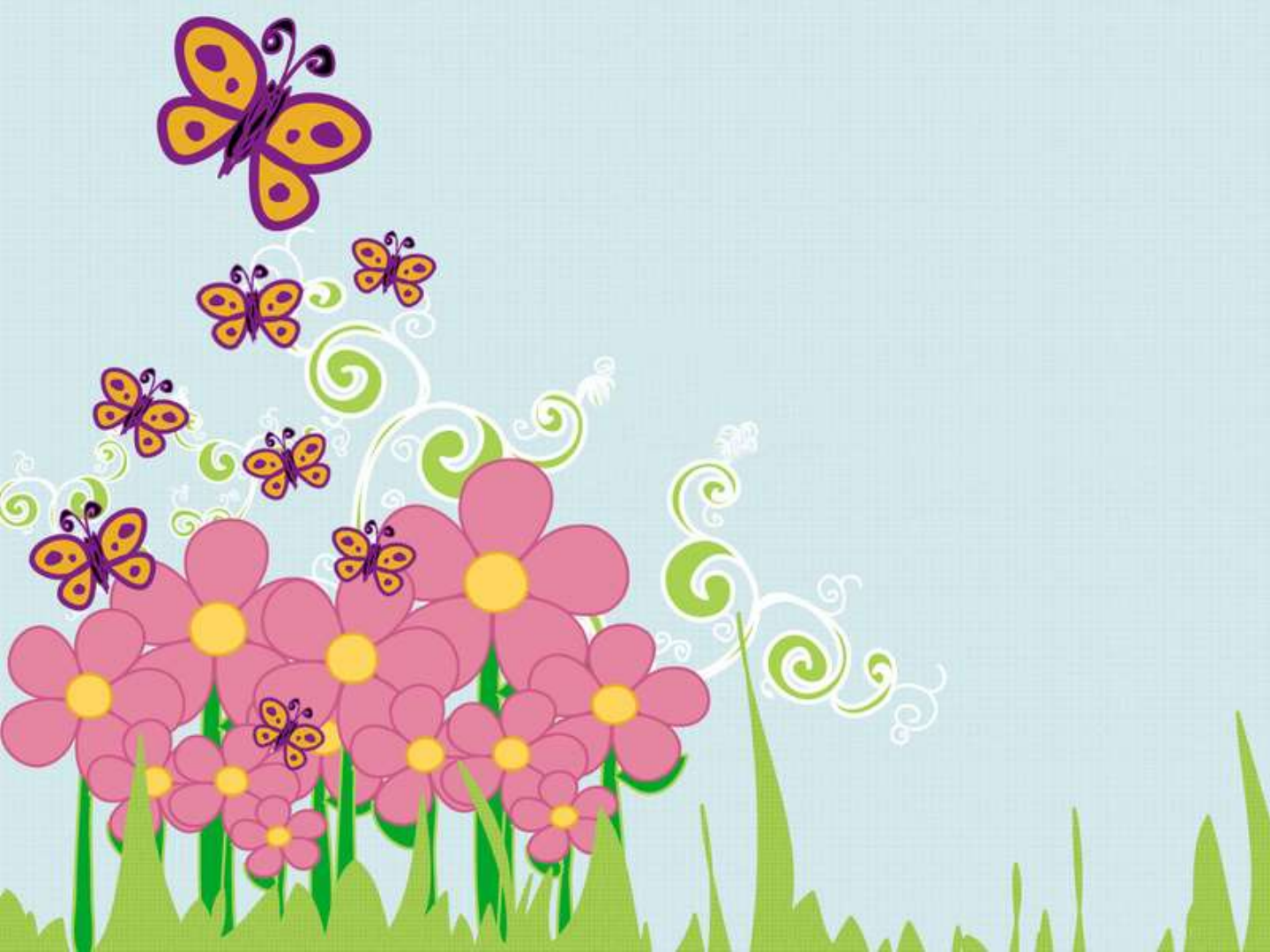 Были игры, песни, танцы, где наши дошколята  показали все свои умения и свою ловкость в  эстафетах.
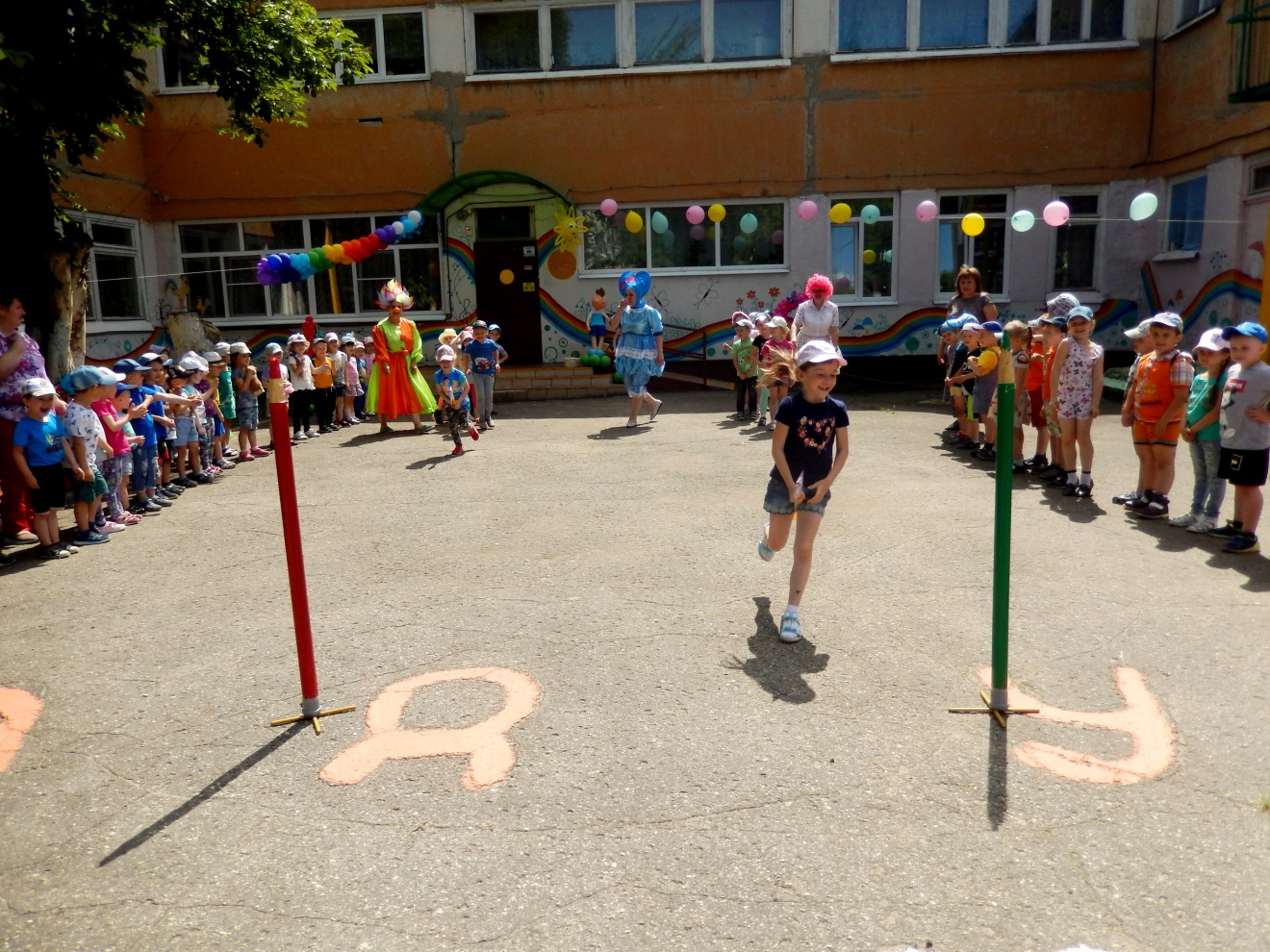 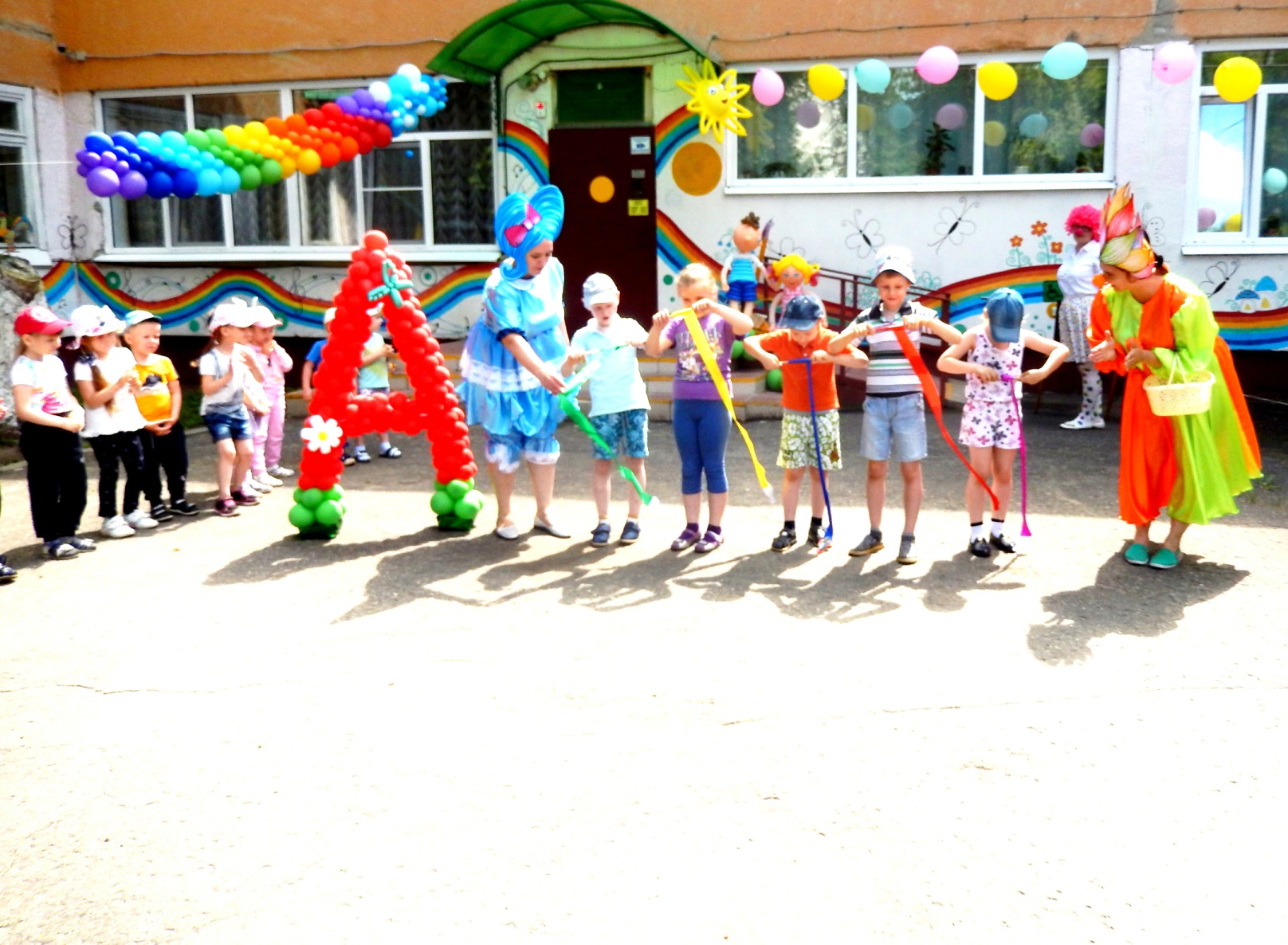 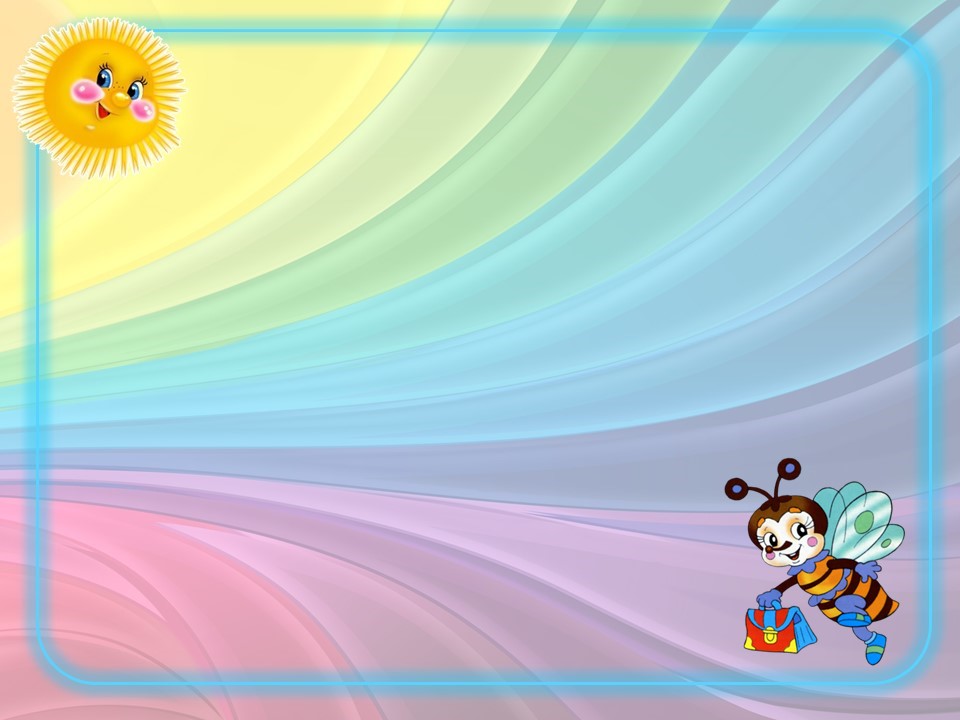 Завершился праздник веселой дискотекой.
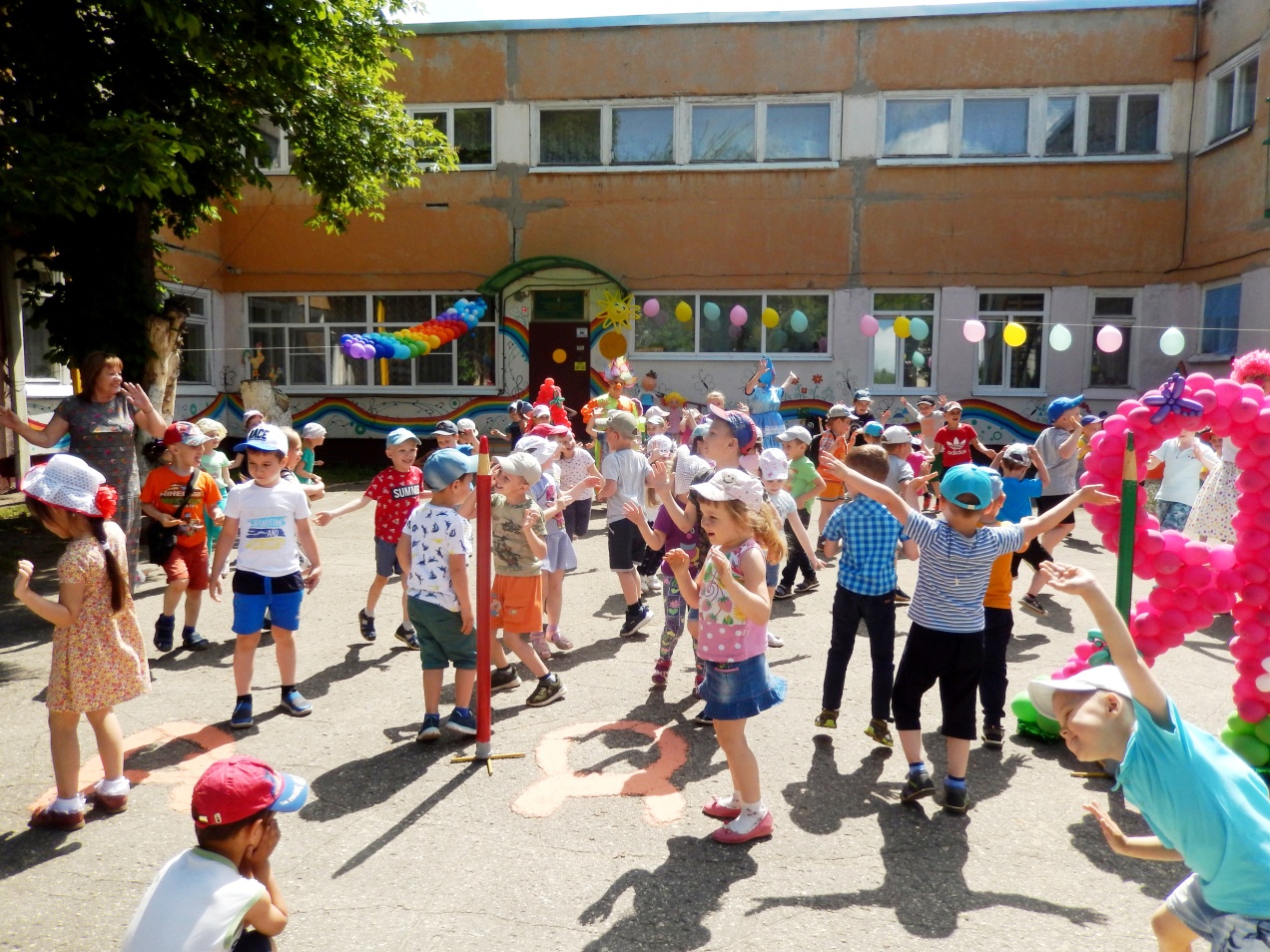 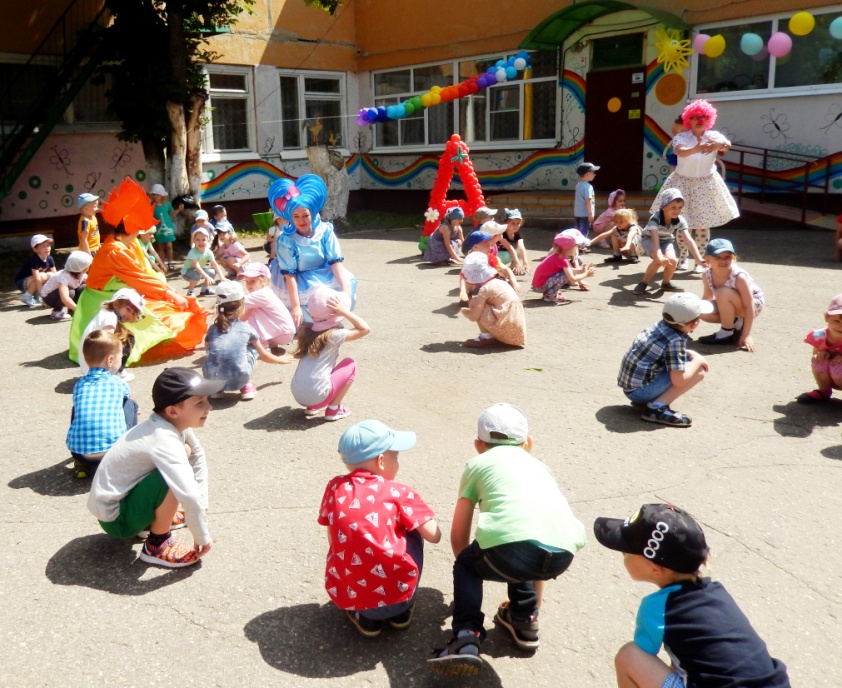 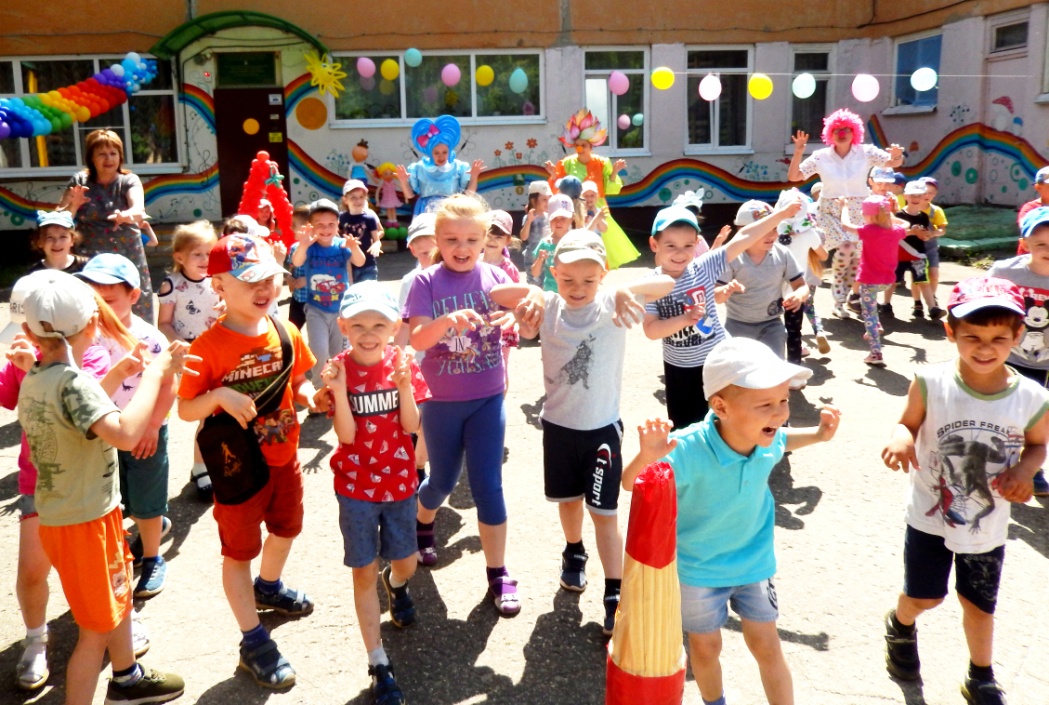 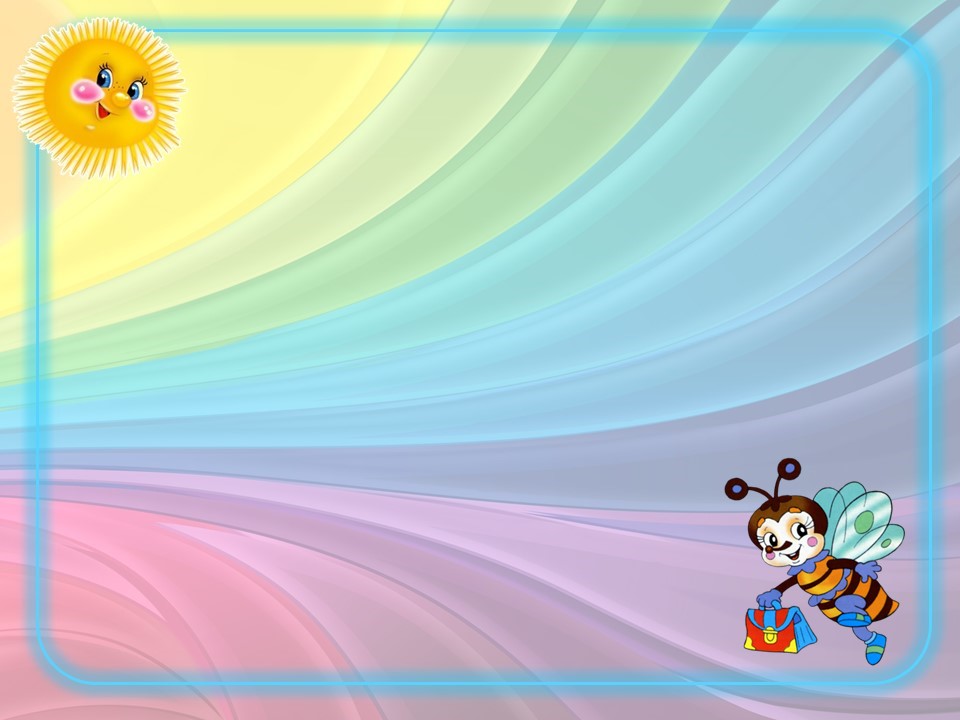 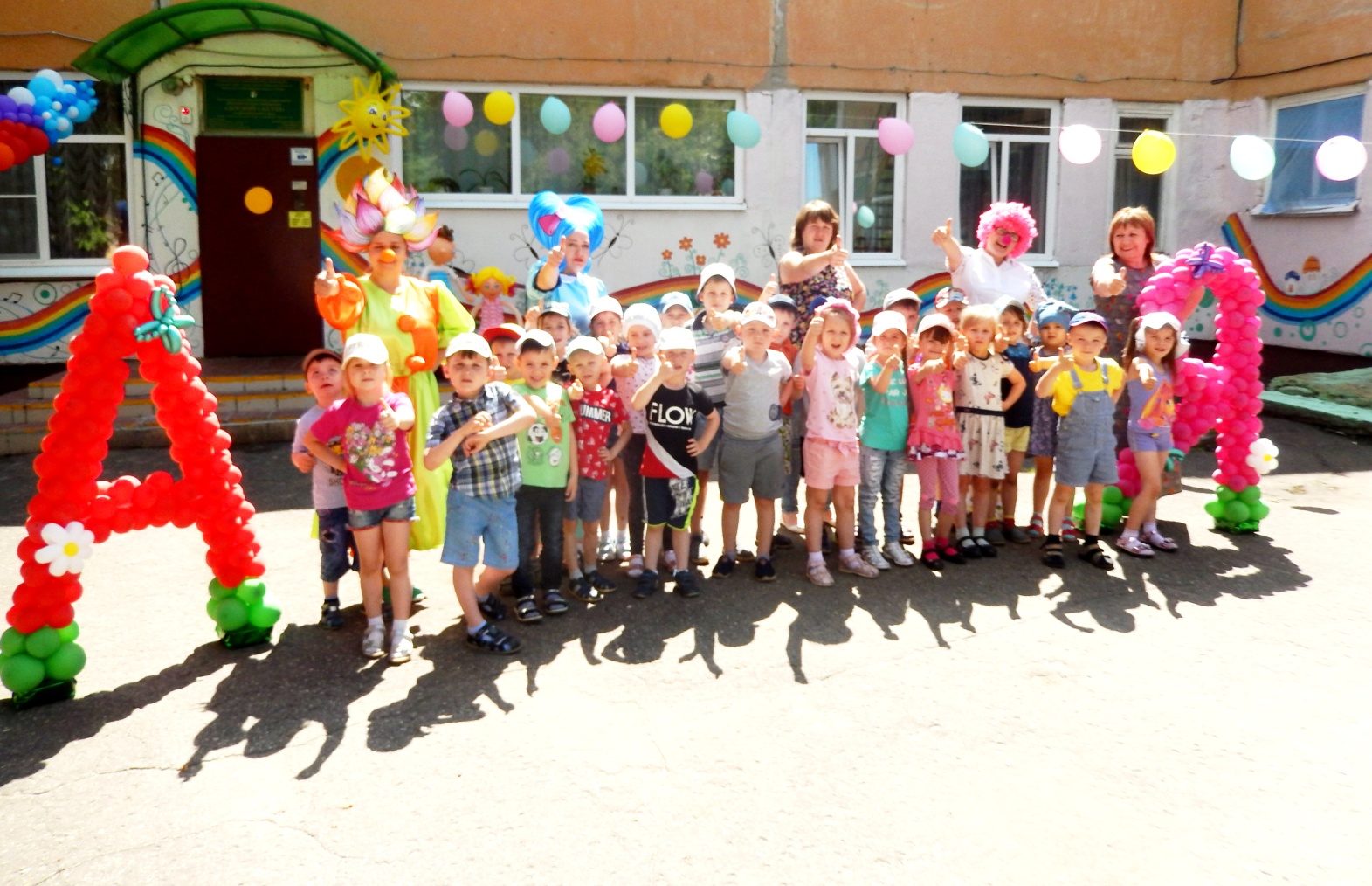 Детский смех звенит сегодня всюду,
Искренний, 
                      веселый, 
                                        заводной…